Figure 1 Inflatable balloon catheter (A) and a fluoroscopic image of an anteroposterior view of the lumbar spine ...
Pain Med, Volume 17, Issue 3, March 2016, Pages 476–487, https://doi.org/10.1093/pm/pnv018
The content of this slide may be subject to copyright: please see the slide notes for details.
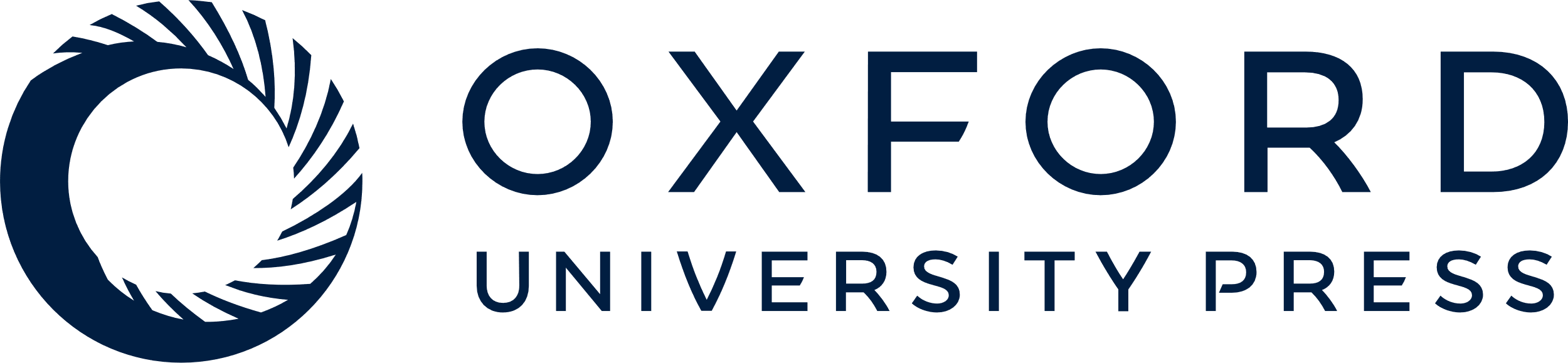 [Speaker Notes: Figure 1 Inflatable balloon catheter (A) and a fluoroscopic image of an anteroposterior view of the lumbar spine during ballooning in percutaneous epidural decompressive adhesiolysis (B). This instrument can be adjusted from side-to-side and has an inflatable balloon (black arrow-head) attached to the end of the catheter tip. It also has a channel (black arrow) that allows drugs to be injected or another thin catheter to be kept at the target site for 2- or 3-day treatment regimens. Note that an epiduroscope can be inserted. Balloon filled with contrast dye (0.13 mL). Note the squeezed balloon shadow at the intervertebral foramen (white arrow), which suggests intervertebral foraminal stenosis.


Unless provided in the caption above, the following copyright applies to the content of this slide: © 2015 American Academy of Pain Medicine. All rights reserved. For permissions, please e-mail: journals.permissions@oup.com]